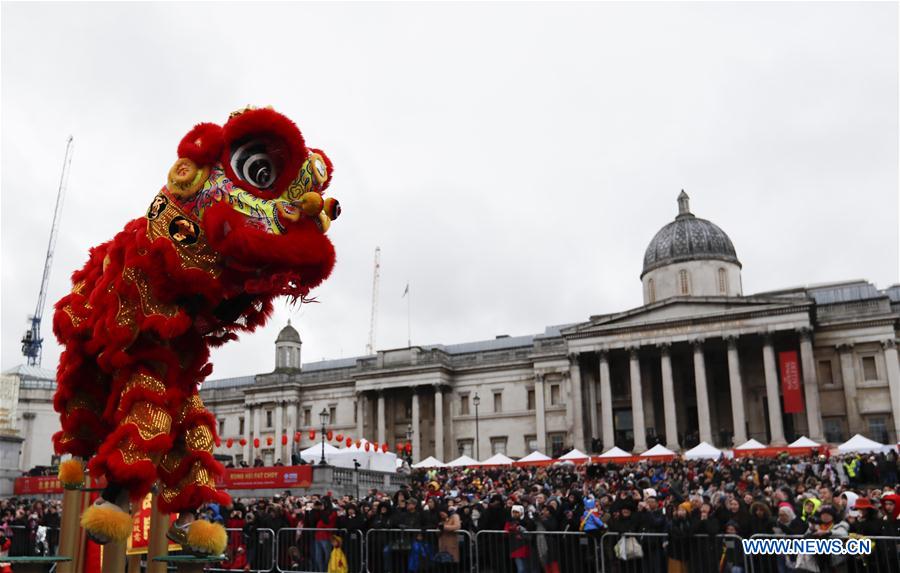 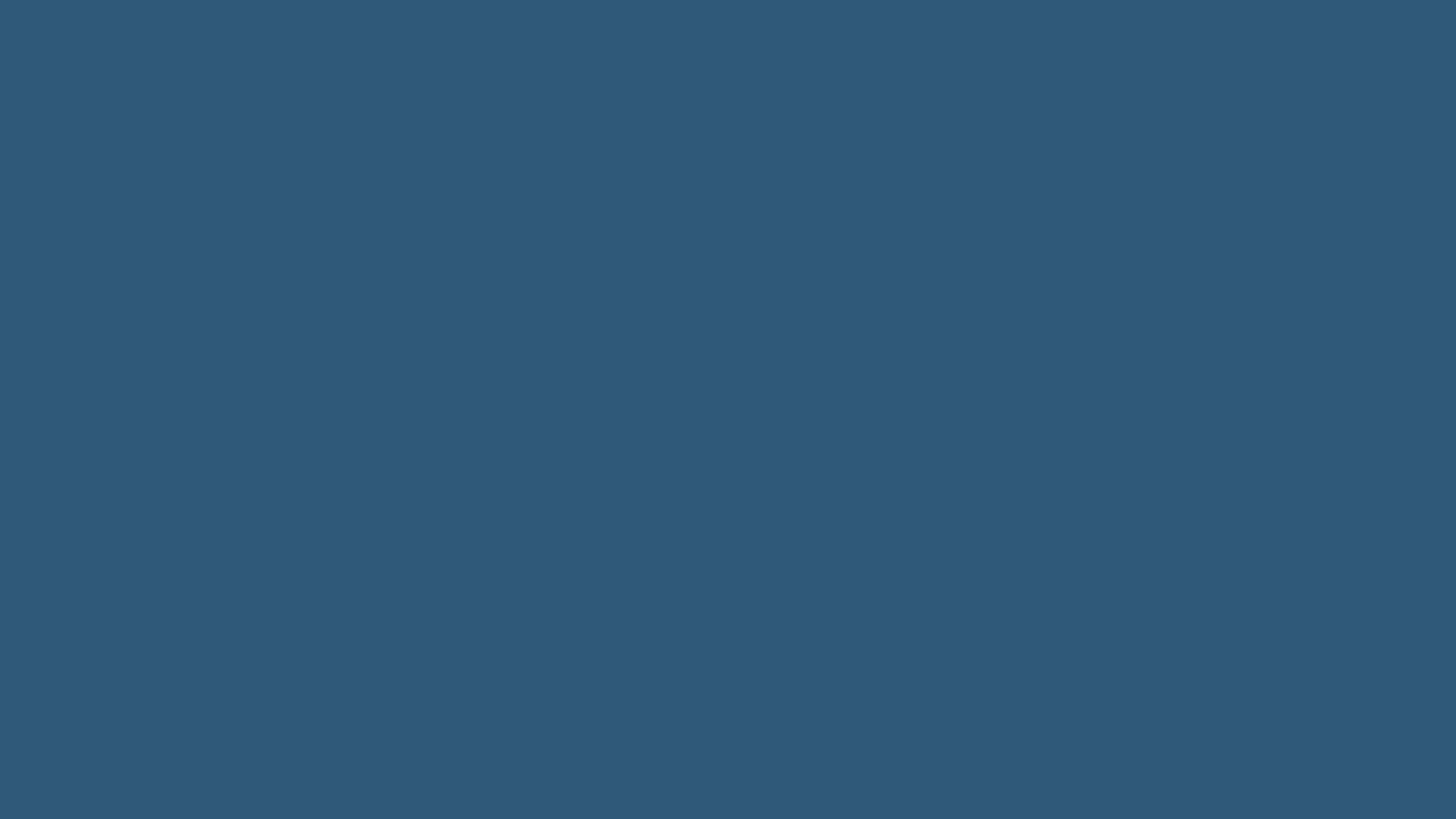 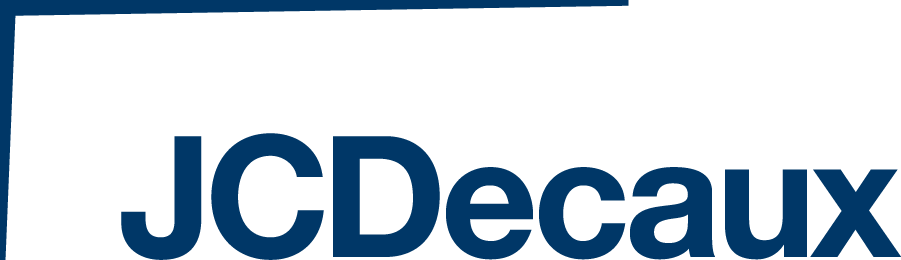 LUNAR NEW YEARJanuary 2025Non-guaranteed Programmatic Buying
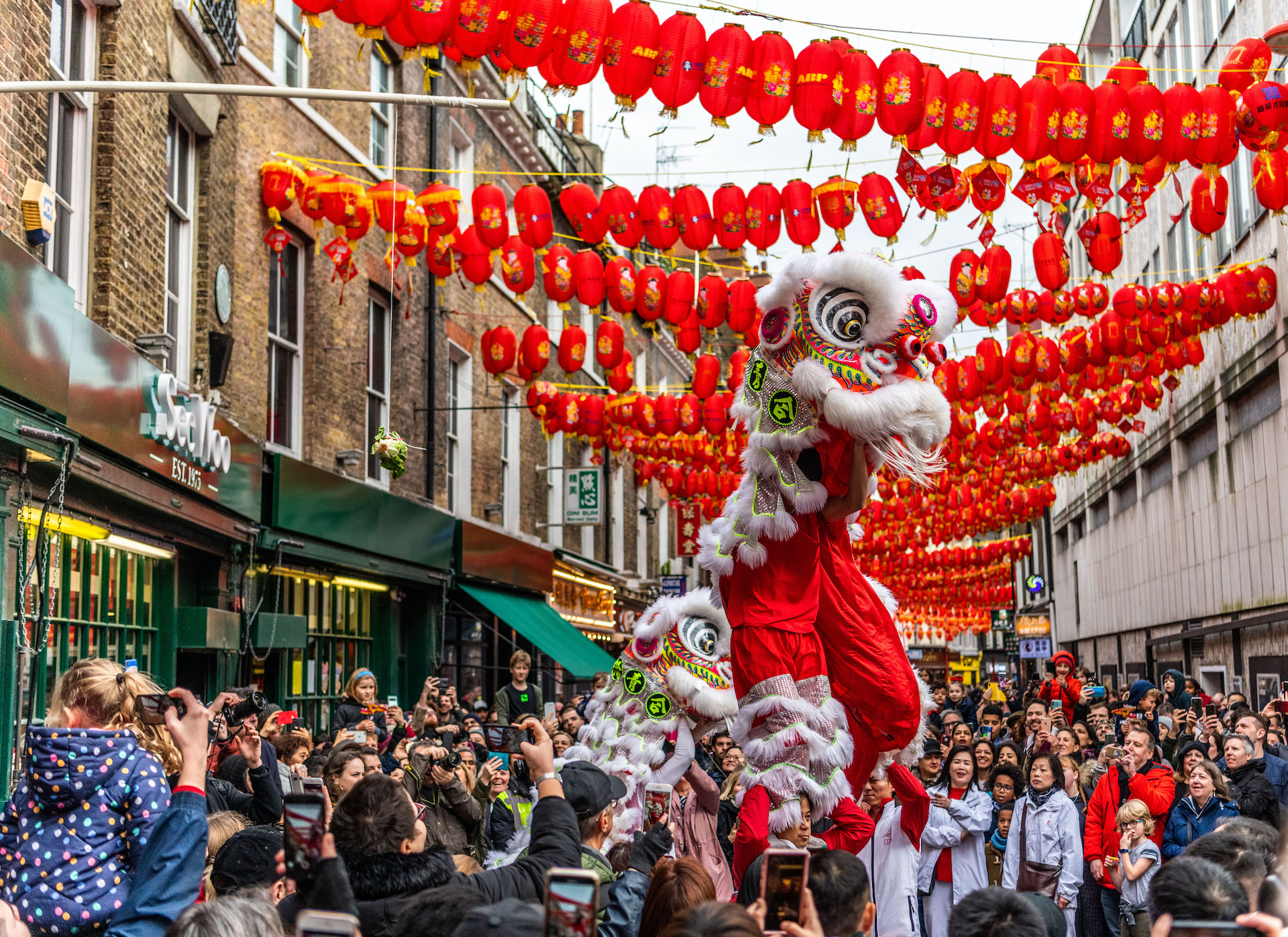 Lunar New Year 2025
Alipay users overseas spent 2.4 times more
during the Lunar New Year 2024 vs. 2023.

The UK
is home to the largest celebration of Lunar New Year outside Asia.
Source: British Council, 2022. TTG Asia, 2024.
Lunar New Year 2025 audience
57%
Chinese tourists
834,262
People

1.25% of the total UK population were born in East and Southeast Asian countries
304,260
International students
 
From across Asia are currently studying in the UK (1500,000 are from China)
£1,937
Spent per person
Audience
profile
Average spending per Chinese tourist per trip
Are between 18 and 34 years old
Source: Universities UK, 2022. GIV.UK, 2022. China-Britain Business Council, 2023
13th – 31st January
Recommended spend: £20k
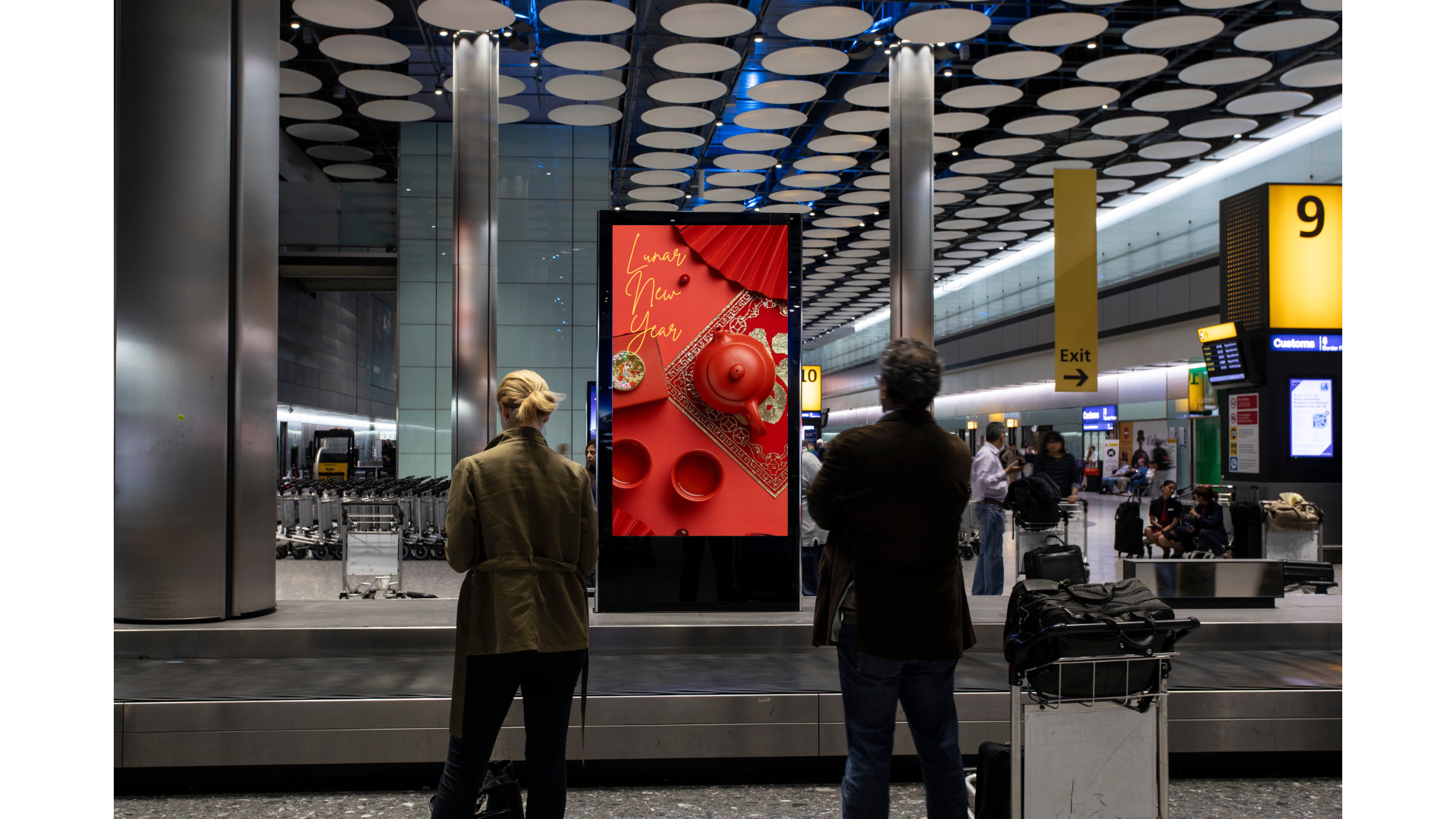 1083 reach-driving frames in close-proximity to high streets, work, transport and leisure hubs. These pedestrian focused sites target the Asian community to keep your brand top of mind.
Environments and formats
Street D6 | £15 CPM
Rail D6 | £8 CPM
Mall D6 | £8 CPM
DAPs & CAPs (Airport) | £25 CPM
Locations
Bristol
Cardiff
Coventry
Edinburgh
Liverpool
Greater London
Greater Manchester
Greater Glasgow
Leicester
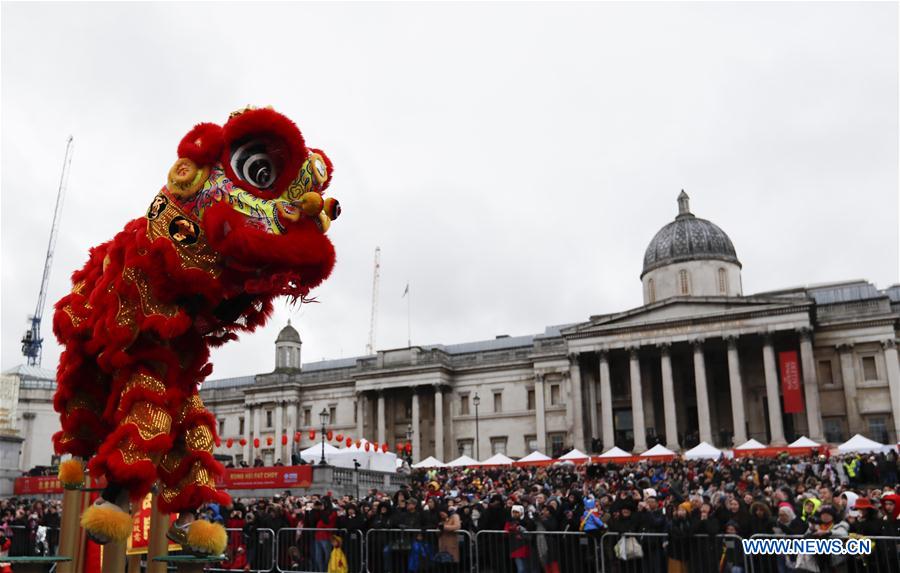 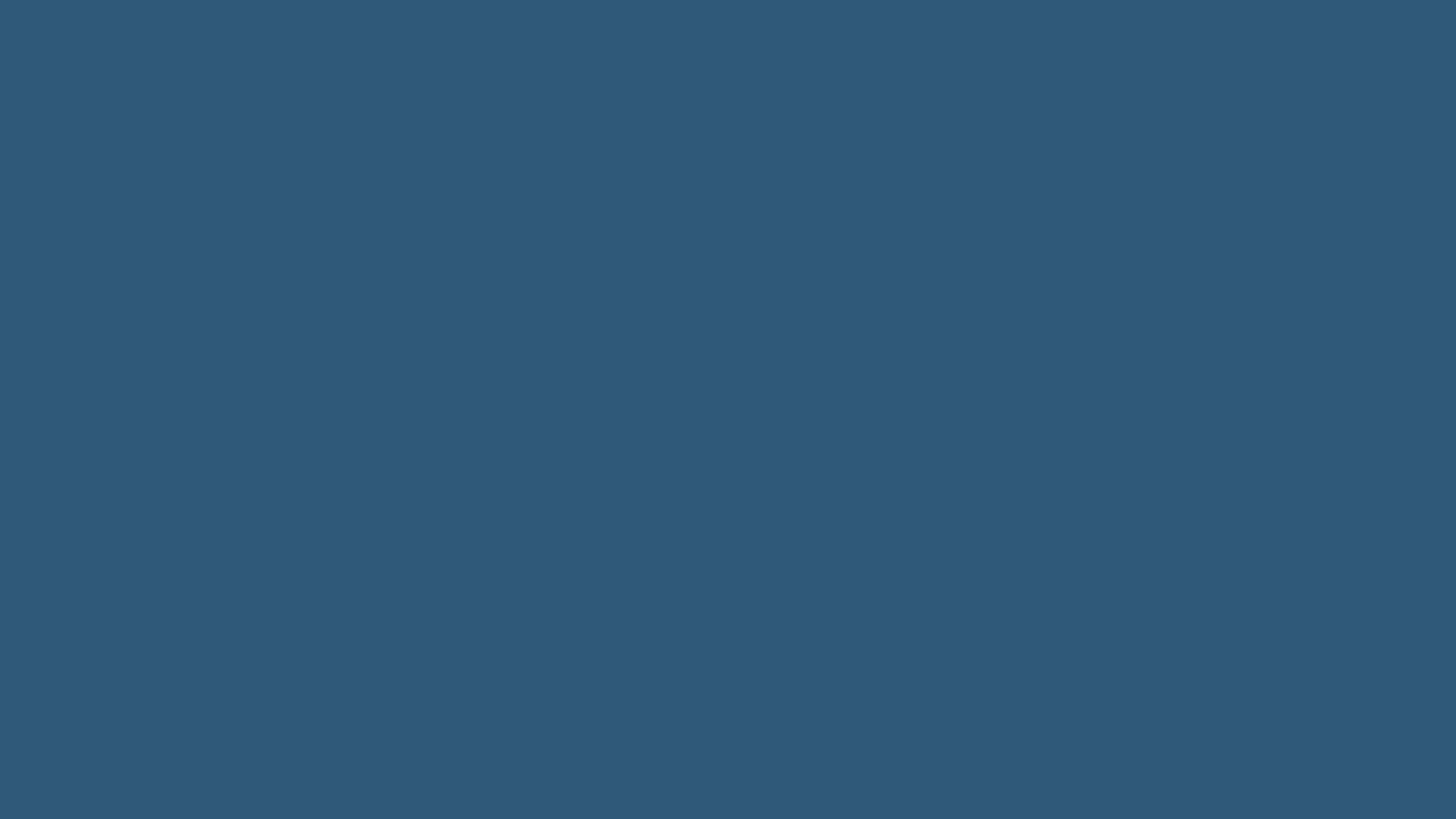 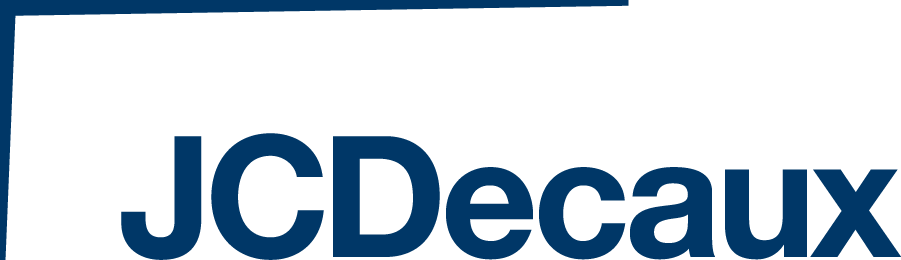 For enquires please emailUK.Programmatic@jcdecaux.com